Leveraging Technology to Improve Your Back Office
February 13th Webinar
Presented by Kevin P. Martin & Associates
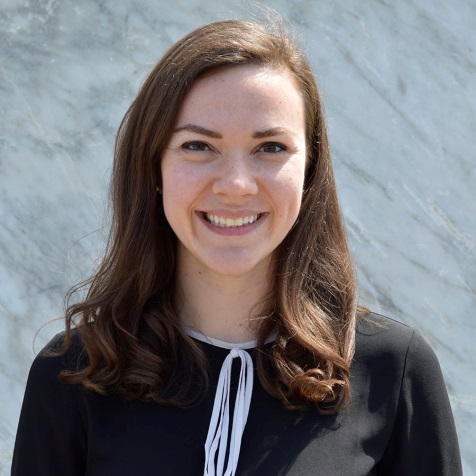 Thanks for joining us! A few instructions before we begin:

You may join the audio by selecting the radio button for either “Telephone” or “Mic & Speakers.” If you are using telephone, please dial in with the conference line and audio pin provided.

If you are having any technical issues, please let us know in the chat box.

We will have time for Q&A. Please enter your questions in the chat box at any time.

This webinar is being recorded, and we will distribute the recording after the webinar.
Marta Hodgkins-Sumner
Director of Membership and Programs
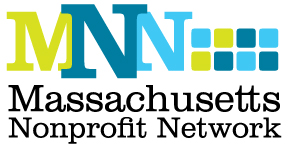 www.massnonprofitnet.org
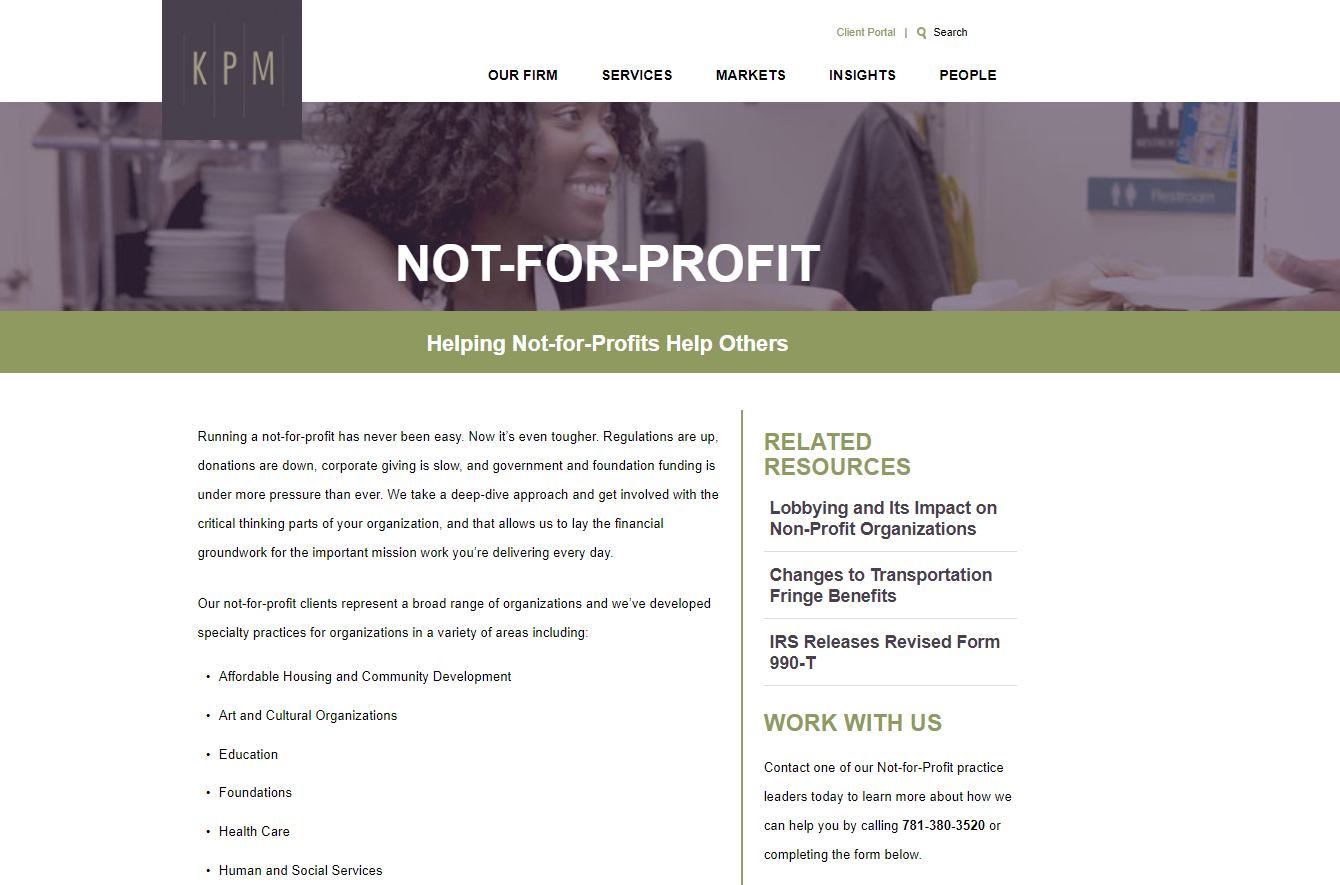 www.kpm-us.com
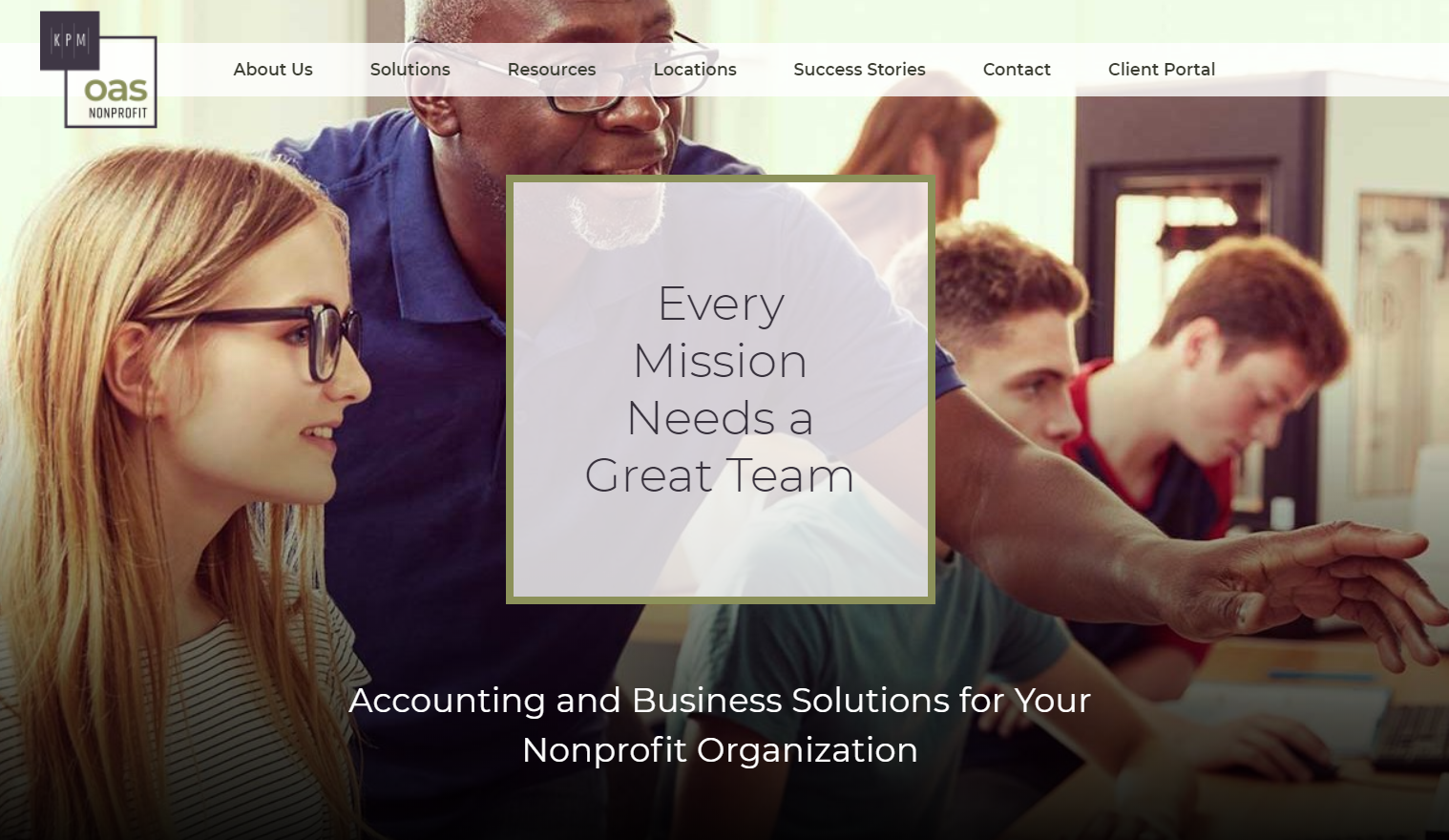 www.KPMnonprofitOAS.com
Our Agenda
Documenting your process
Technology you can leverage
The process of change
Documenting Your Process
Donations and invoicing
Cash collections
Vendor bills
Cash payments
Payroll
Discovering two things
Technology You Can Leverage
Processing vendor bills
Expense reporting
Vendor payments
Data integration
Accounting software
Processing Vendor Bills
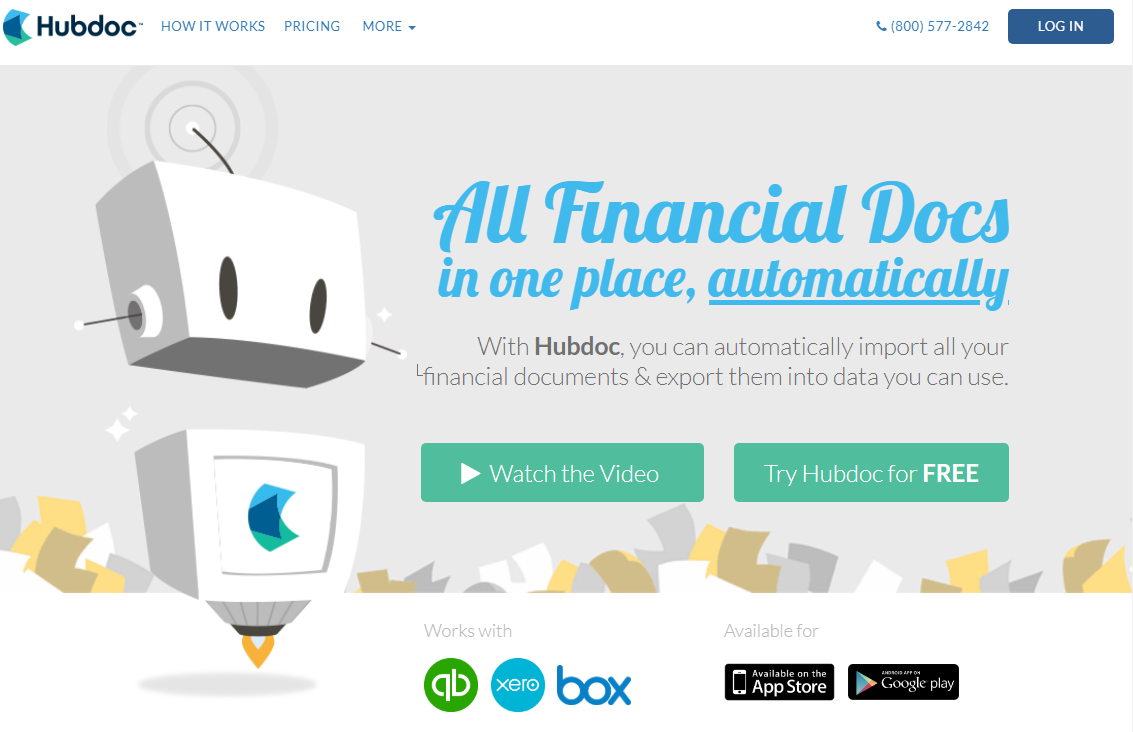 Processing Vendor Bills
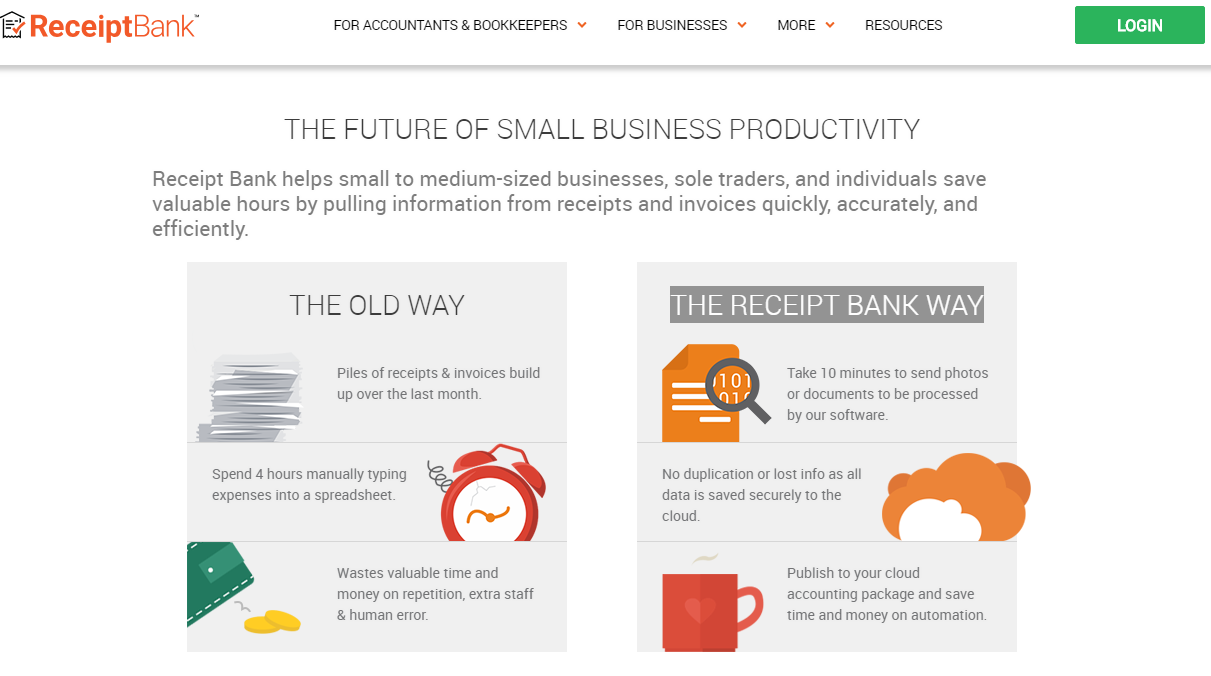 Expense Reporting
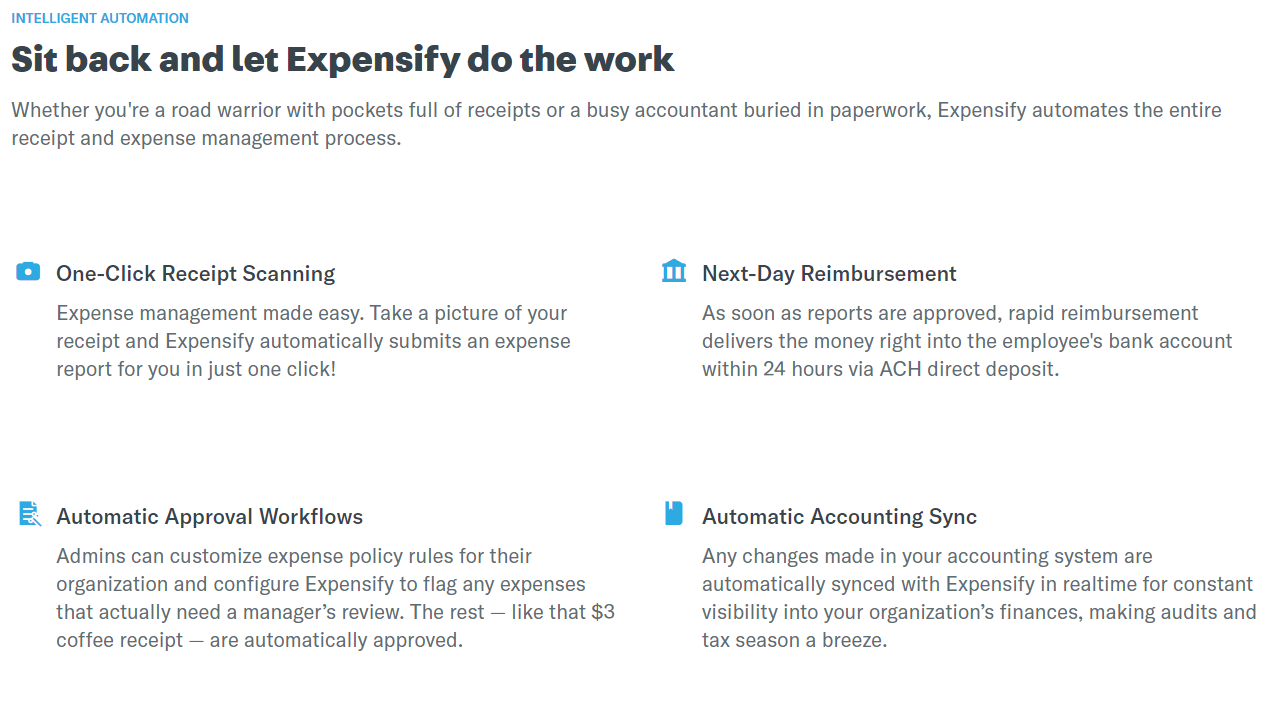 Expense Reporting
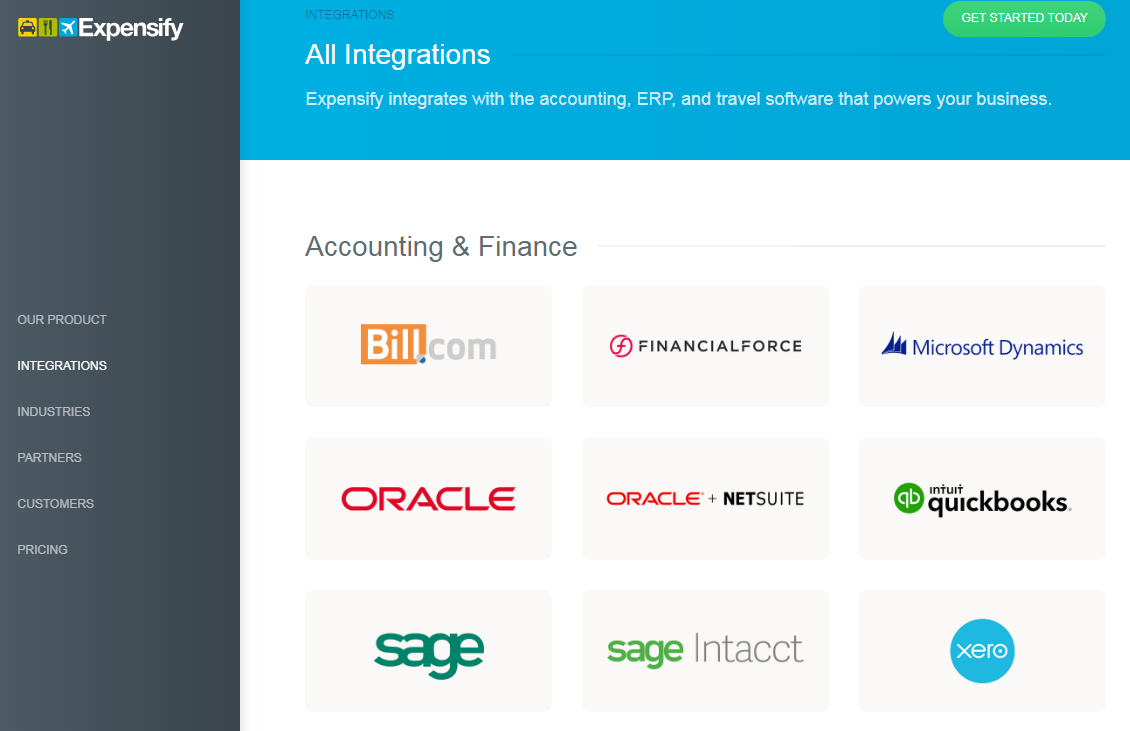 Expense Reporting
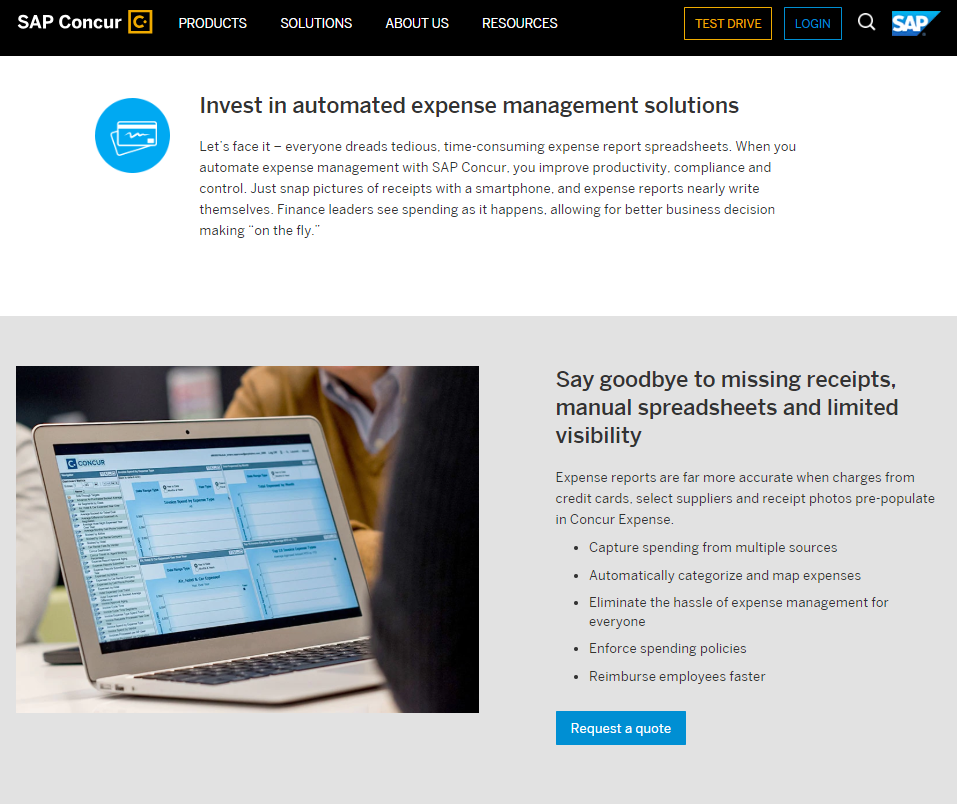 Vendor Payments
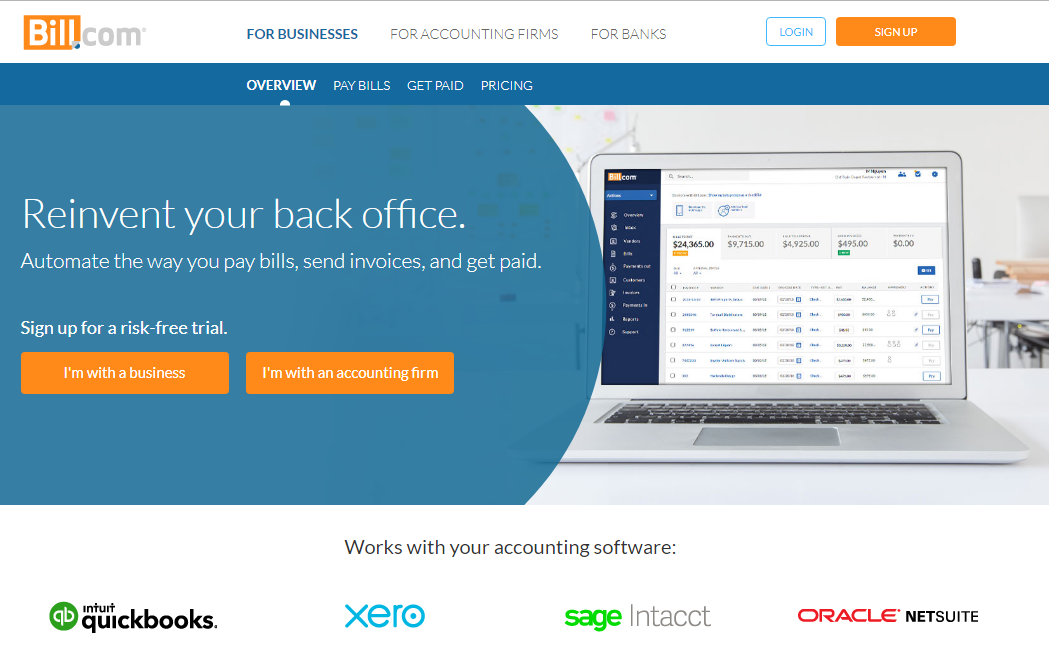 Vendor Payments
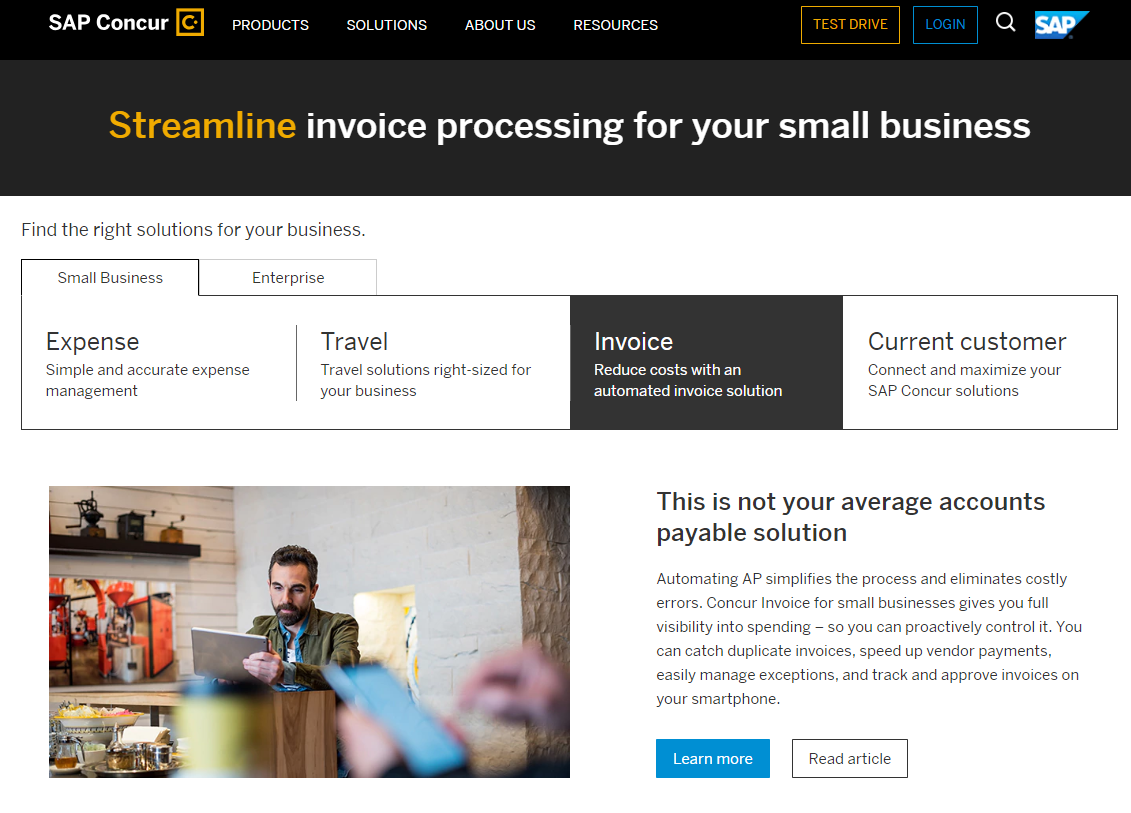 Data Integration
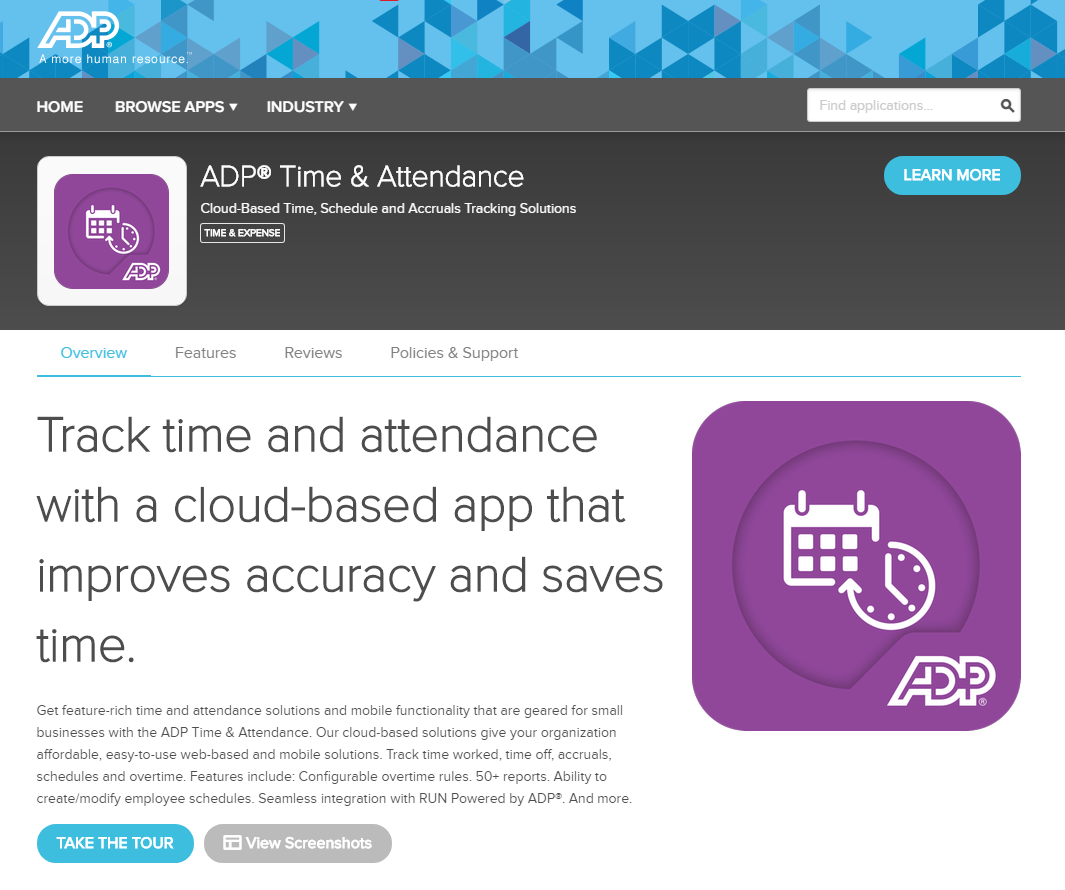 Data Integration
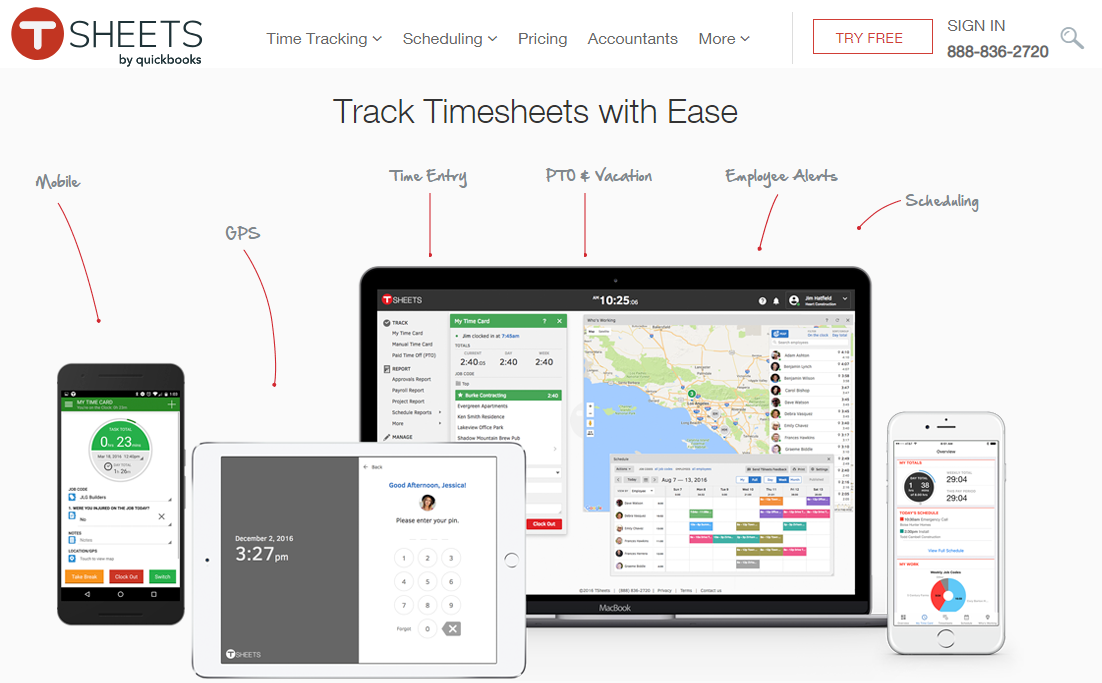 Data Integration
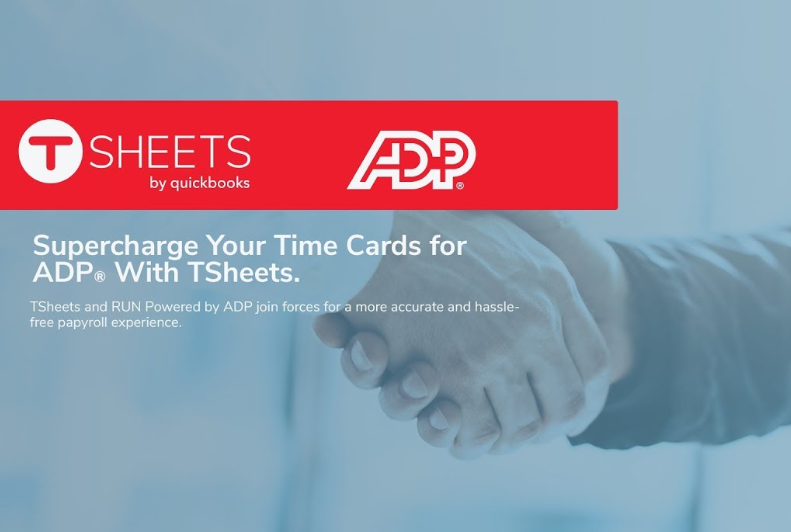 Data Integration
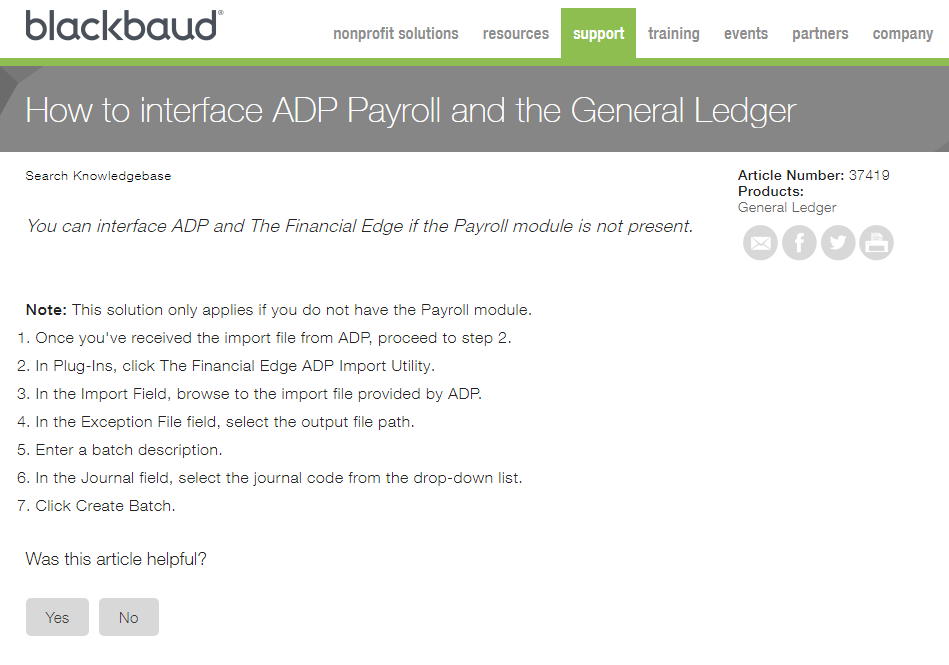 Data Integration
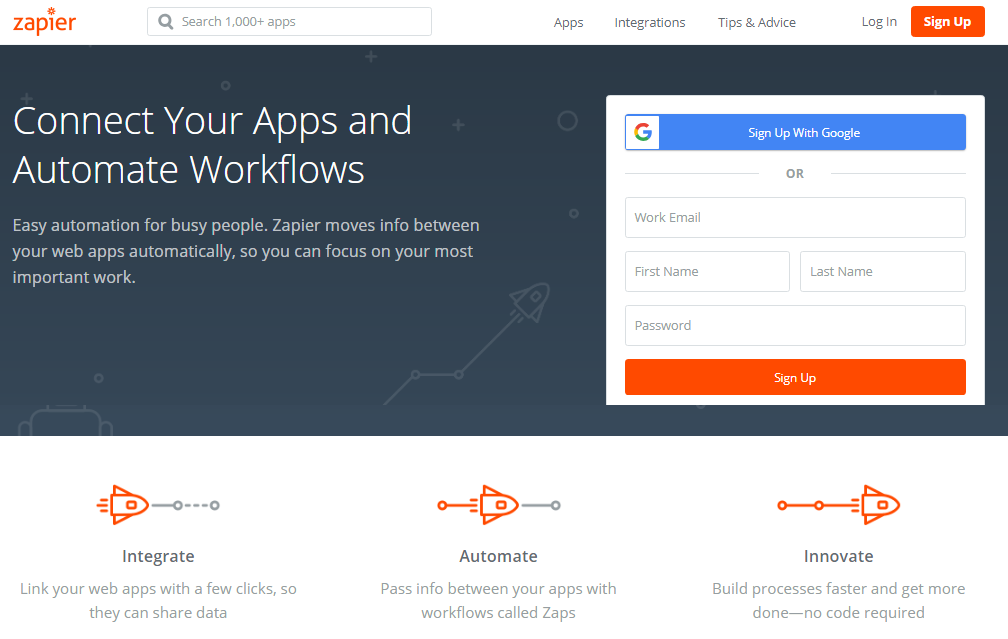 Data Integration
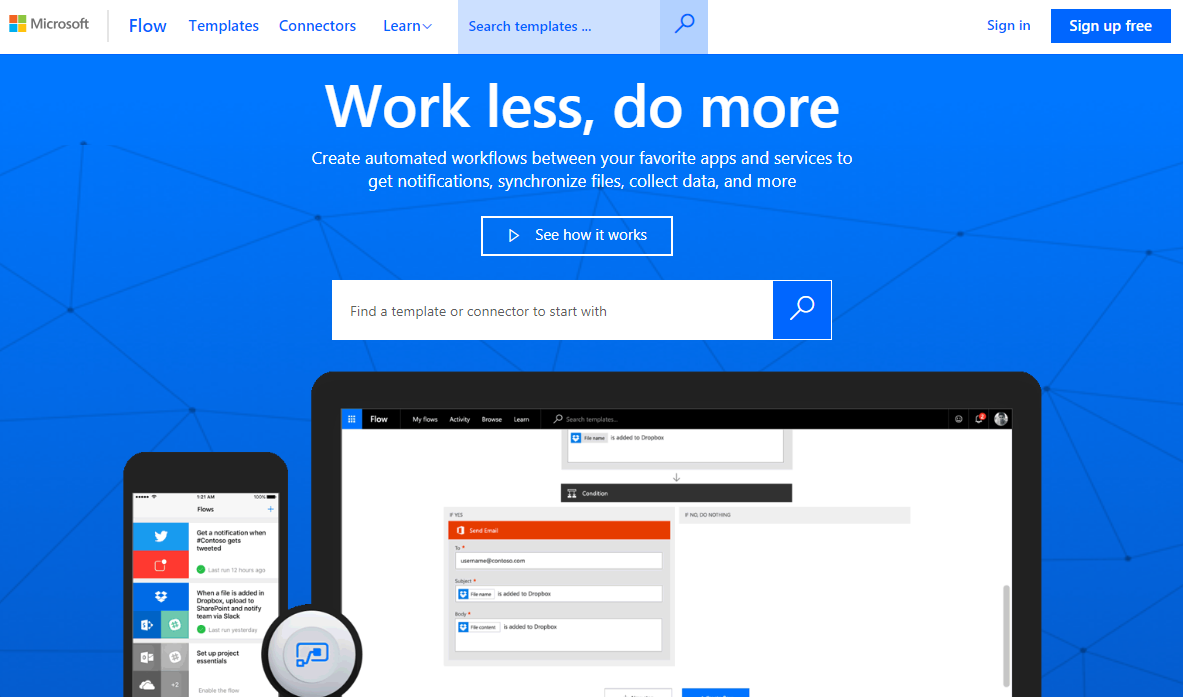 Accounting Software
Online or on-premise
Written for nonprofits
All inclusive or only accounting
Third party apps
The Process Of Change
Map your process
Determine your “that’s not changing” list
Identify where you rekey data
Focus on needs not features
Plan for disruption
Do your homework
Contact Information
Barry MacQuarrie, CPA
bmacquarrie@kpm-us.com

James Matzdorff, CPA
jmatzdorff@kpm-us.com
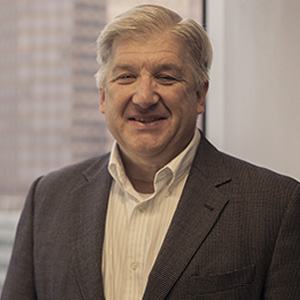 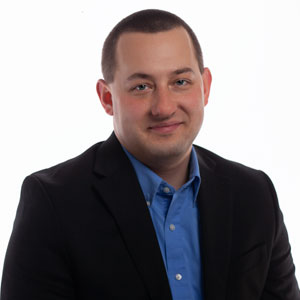